Sample Footer Text
Activité juridique
La « cellule juridique
Daniel Ollive
Pierre Belair
Maître Franzis (droit civil)
Maître Sartre (droit pénal)
Maître Bonnet (droit administratif)
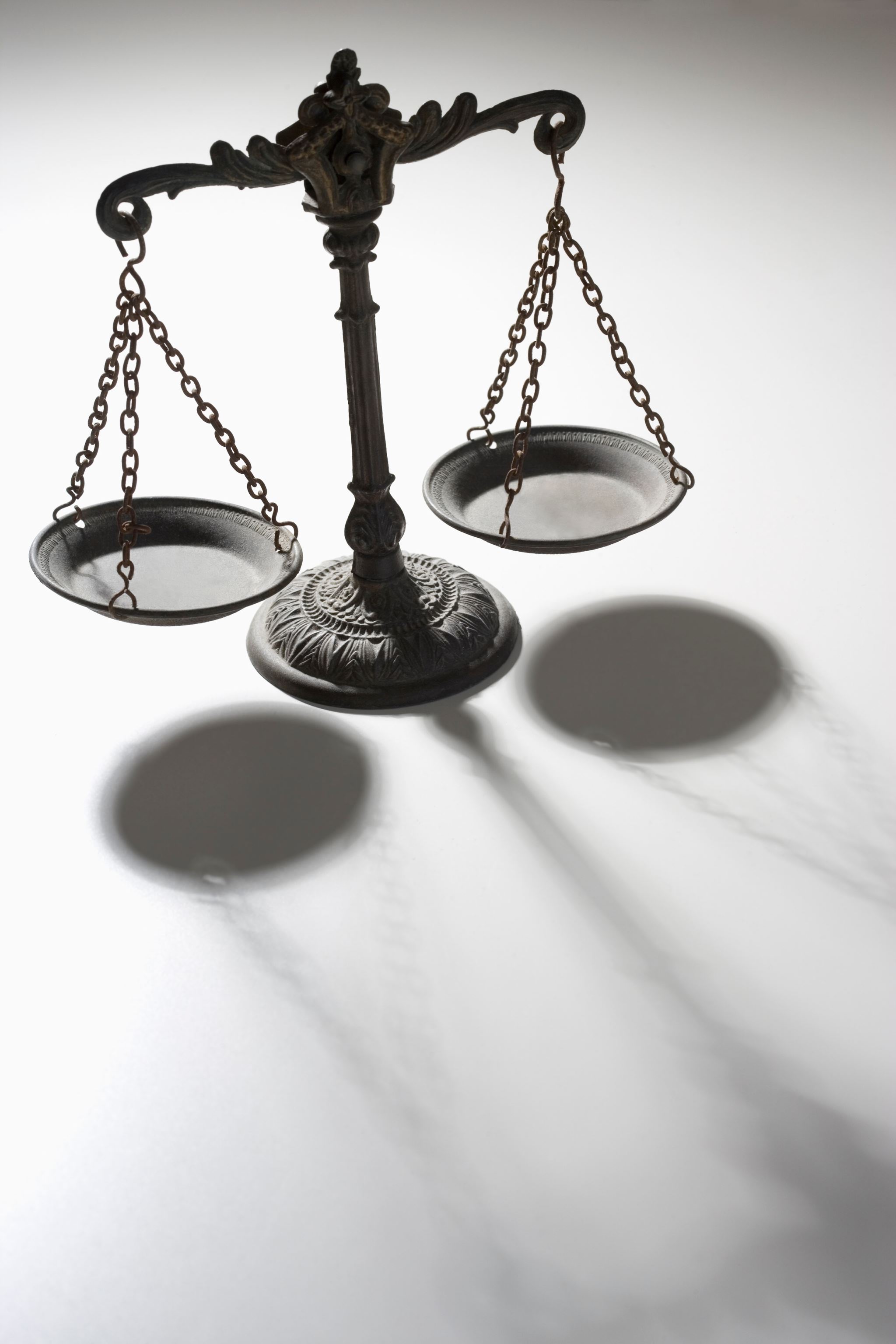 6/6/2024
1
21 interventions
20 000€Un abonnement auprès d’un des avocats
Sample Footer Text
A la suite d’infractions 6
ACNUSA : Relaxe
Survol à une altitude jugée insuffisante relaxe
Circulation de passagers sur un terrain, com de sureté, classement sans suite
Transport illégal de passagers, relaxe
Tours de pistes dans tranche horaire interdite / relaxe après argument sur ce qu’est le tdp
Atterrissage sur un terrain réservé aux aéronefs basés, sans accompagnement suspension de la licence
6/6/2024
3
Sample Footer Text
Plaintes au penal => Procès 5
Accident mortel , le FI a été mis hors de cause
Transport de carburant, plainte pour mise en danger de la vie d’autrui , relaxe
Faux en écriture publique (3 FI), abandon des poursuites
6/6/2024
4
Sample Footer Text
Conflits avec un aeroclub ou une école : 4
Essentiellement des conflits autour de la prise en charge financière des réparations à la suite d’un accident

Casse au roulage. Hélice endommagée, on demande au FI de payer franchise, sans suite
Casse d’un hélicoptère, long conflit impliquant école, propriétaire et assurances, toujours en cours
Demande de conseil après un accident d’atterrissage sans suite

Conflits de personnes dans l’aéroclub
Demande de conseil pour le gérer

Voir les documents sur l’assurance
Conseils et informations générales
Doc renonciation à recours
6/6/2024
5
Sample Footer Text
Droit du travail, 4 “affaires”
Trois affaires de licenciement
Conseils pour négocier les conditions du licenciement  / accord trouvé avec l’employeur
Procès aux prudhommes  gagné par le FI
Fin de contrat après « maltraitance » le conflit est encore en cours, aux prudhommes en septembre
6/6/2024
6
Sample Footer Text
Conflits avec administration, 2 “affaires”
2 conflits avec le Pôle médical et DGAC, recours et procès toujours en cours
6/6/2024
7
Sample Footer Text
Interventions de niveaux très différents
Simple conseil
Accompagnement dans la négociation ou pendant l’enquête BGTA
Procès
6/6/2024
8
Démarche pour solliciter l’aide juridique de l’ANPI
Sample Footer Text
I/ Contact mail (anpifrance@gmail.com)
Situation factuelle précise
Souhait
Documents disponibles
Ce contact, dès la survenue du conflit est impératif. 
Apporter tous les éléments dont on dispose. 
Orienter l’instructeur vers la personne la plus appropriée.
6/6/2024
10
Sample Footer Text
A/ La situation requiert de simples conseils pour la gérer au mieux dans l’intérêt du FI
Peuvent être donnés 
par un membre compétent de l’ANPI (médical, règlementation…)

par un avocat
le conseil est financièrement pris en charge par l’ANPI à la condition d’être pris auprès d’un de nos avocats. 
Le contact avec un avocat doit être initié par l’ANPI, sinon, il ne sera pas pris en charge. 

La cellule juridique de l’ANPI s’est dotée de deux avocats spécialisés, l’un dans le pénal, l’autre dans le droit du travail et droit civil. Les deux sont pilotes et familiers des problématiques aéronautiques.
6/6/2024
11
B/ Une action plus importante est nécessaire de la part de l’avocat.
Une procédure juridique est lancée (Le FI est mis en cause par l’administration, plainte du procureur ou plainte à l’initiative de l’instructeur ...)
l’ANPI dépose un dossier auprès de juridica qui prend en charge les frais juridiques
Si l’instructeur demande une aide supplémentaire à l’ANPI, il faudra envoyer un document indiquant l’ensemble des frais entrainés par la procédure et le montant pris en charge par juridica
Il n’y a pas de procédure, ou juridica refuse la prise en charge (par exemple si le FI est en faute)
le FI peut faire une demande d’aide financière auprès de l’ANPI. 
C’est le CD de l’ANPI qui décidera souverainement du niveau de prise en charge (tout ou partie) des frais engagés par le FI.
A ce niveau, il est impératif, pour qu’une prise en charge financière puisse se mettre en place, d’informer l’ANPI de l’évolution de la situation.
A la fin, il faut envoyer un mail indiquant la conclusion de l’affaire.
Exemple 1
Le FI est embauché par un aéroclub 
le contrat ne lui semble pas clair : 
il peut faire une demande de conseil auprès de l’un de nos avocats qui va lui donner son avis et lui suggérer, éventuellement, des modifications à faire inscrire sur le contrat.
Dans ce cas, le conseil est pris en charge par l’ANPI
6/6/2024
14
Sample Footer Text
Exemple 2
Le FI a eu un accident. 
Il n’y a encore aucun procès en vue, mais l’instructeur est soumis à une enquête de la BGTA. 
Nous conseillons de prendre conseil ou de se faire accompagner par un avocat (selon la gravité de la situation), ce qui évite bien souvent de se retrouver devant un juge.
Juridica ne prendra pas en charge les frais d’avocat puisqu’il n’y a pas d’action en justice. 
Le FI contacte l’ANPI, 
Il est mis en contact avec un de nos avocats s’il le souhaite et il peut faire une demande de prise en charge des frais d’avocat auprès de l’ANPI. 
Le CD décidera du niveau de prise en charge.
6/6/2024
15